NOVE POLITIKE RAZVOJA OTOKAGabrijela Žalac, ministrica
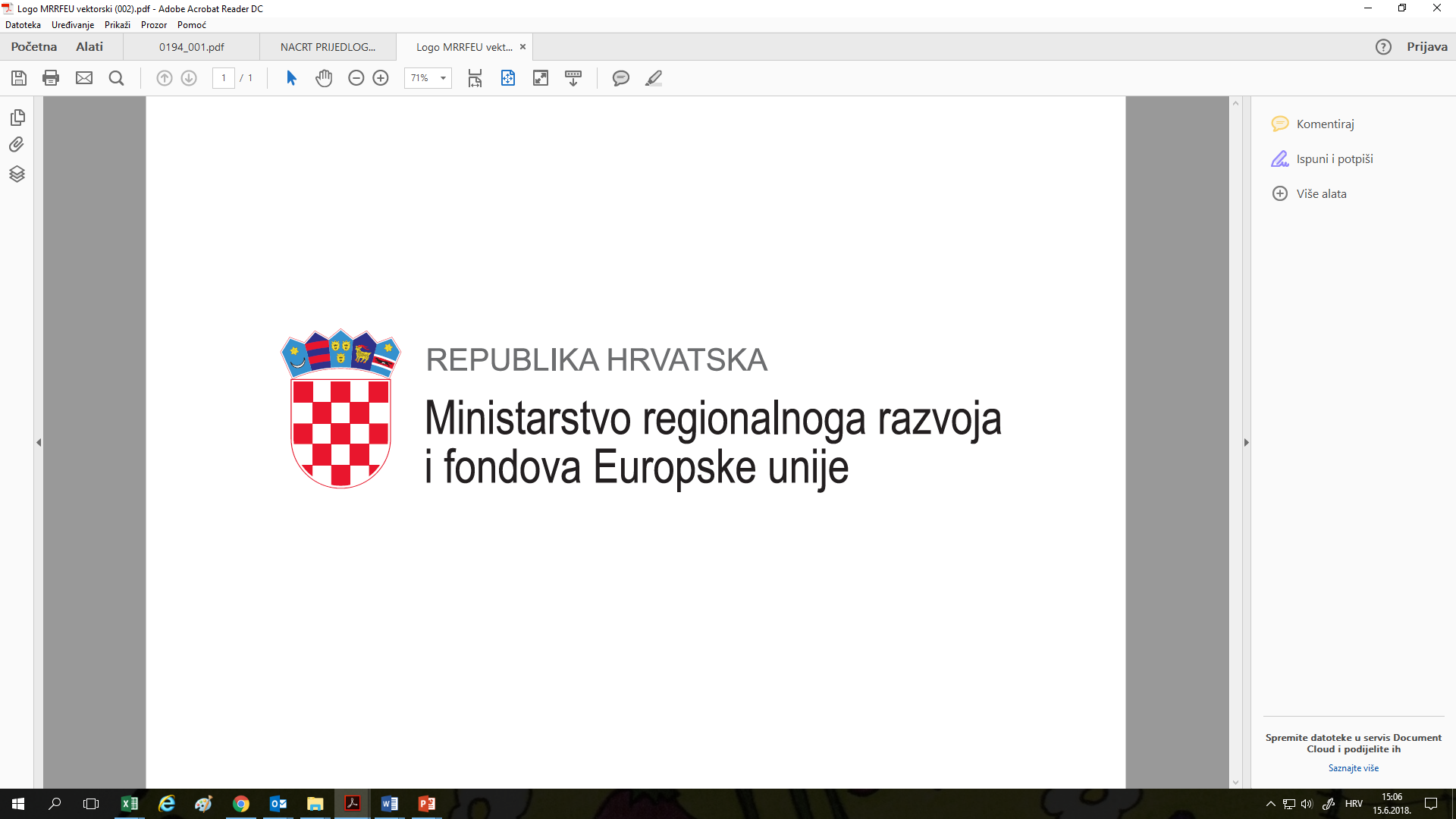 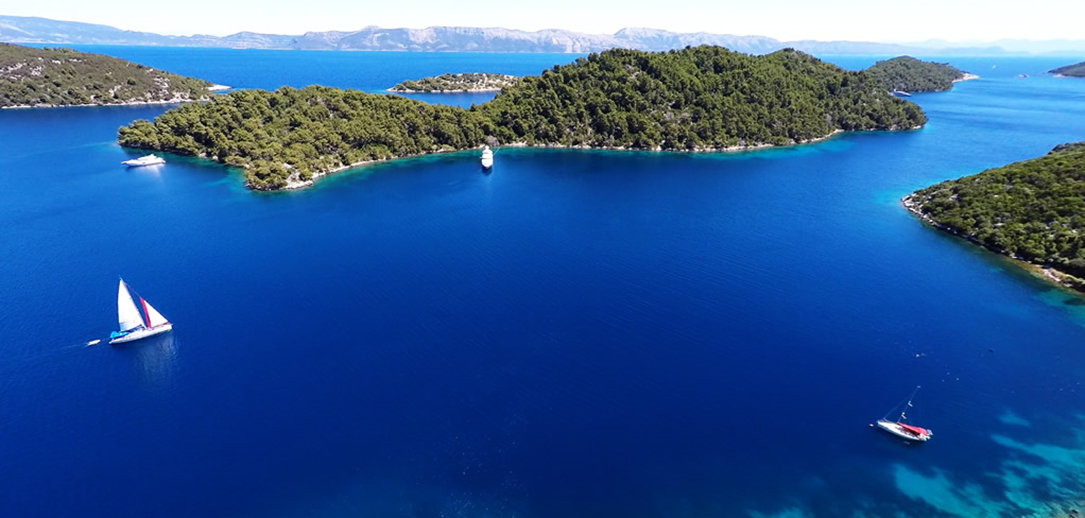 Opatija, 11. rujna 2018.
Zakon o otocima
Zakon o otocima uređuje upravljanje razvojem hrvatskih otoka u Jadranskom moru, a temeljen je na članku 52. Ustava prema kojem, između ostaloga, otoci uživaju osobitu zaštitu Republike Hrvatske
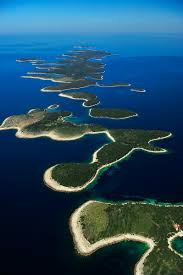 [Speaker Notes: Hrvatska je, uz Finsku, jedina zemlja u Europi koja sustavno brine o svojim otocima a što je već gotovo 20 godina pravno uređeno posebnim zakonom. 
Razvoj otočne zajednice od 1999. do danas, osmišljavanje novih strateških usmjerenja, ciljeva i prioriteta, provođenje novih nacionalnih politika razvoja posljedično su doveli do zaključka da su pojedine odredbe postojećeg Zakona o otocima zastarjeli i neprimjenjivi na današnju otočnu stvarnost. 
U međuvremenu je Republika Hrvatska postala i članica  Europske Unije čiji je jedan od temelja kohezijska politika i uravnotežen regionalni razvoj. Isto tako posljednjih nekoliko godina znatno se intenzivirala razvojna europska politika prema otocima što je 2016. godine rezultiralo donošenjem Rezolucije Europskog parlamenta o posebnoj situaciji otoka.
Posljedično je nužno da i RH, kao država s preko 1200 otoka, uhvati korak s vremenom i prilagodi zakonsku regulativu novim razvojnim potrebama i trendovima.
Važno je naglasiti da je Zakon o otocima općenito kompleksan jer pokriva specifičan geografski dio i multisektorski zadire u gotovo sve sfere otočnog života i razvoja. 
Zakon svojim djelokrugom pokriva rad gotovo svih Ministarstava što otežava konkretnu provedbu. 
Svjesni smo da stalno treba, a i da će i dalje trebati, ulagati dodatne napore u koordinaciju svih nadležnih tijela, kako horizontalno tako i vertikalno, da bi se sagledale i uvažile stvarne potrebe lokalne otočne zajednice i pretočile u provedbene mjere i aktivnosti.]
Područje otoka
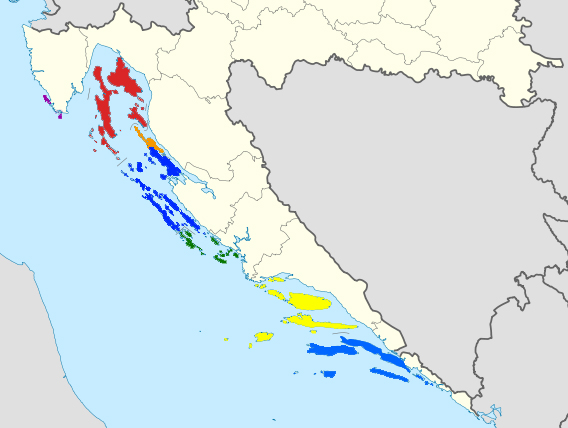 Istarska županija
Primorsko-goranska županija
Hrvatsko otočje - 1.244 prirodne tvorbe 
78 otoka, 524 otočića, 642 hridi i grebena
drugo po veličini otočje Sredozemlja
5,8% površine RH
7 jedinica regionalne samouprave
59 jedinica lokalne samouprave 
   (18 gradova i 41 općina)
50 naseljenih otoka
132.756 stanovnika
Ličko-senjska županija
Zadarska županija
Šibensko-kninska županija
Splitsko-dalmatinska županija
Dubrovačko-neretvanska županija
Zakon o otocima iz 1999.
Dosadašnje mjere razvoja otoka
ulaganja u prometnu, komunalnu i društvenu infrastrukturu
subvencioniranje pomorskog povezivanja otoka s kopnom i otoka međusobno
subvencioniranje otočnog javnog cestovnog prijevoza
subvencioniranje vodoopskrbe
potpore otočnim poslodavcima
potpore udrugama
[Speaker Notes: Provedbom dosadašnjeg Zakona o otocima od 1999. do danas uočeni su pomaci u statusu razvijenosti otoka i mnogi učinci.
Postojeći Zakon o otocima omogućio je osiguranje konkretnih nacionalnih sredstava na godišnjoj razini otvaranjem u državnom proračunu pozicije za Program razvoja otoka i pripadajućih aktivnosti čime se Država obavezala osigurati određena sredstva za njihovo provođenje. Ulaganja RH u sve vidove infrastrukture unaprijedile su život otočana izgradnjom ili obnovom luka i pristaništa, otočnih cesta, izgradnjom vodoopskrbne i kanalizacijske mreže, ulaganjem u sustave zbrinjavanja otpada, izgradnjom i/ili obnovom škola, vrtića, domova za starije, zdravstvenih i kulturnih ustanova, sportskih objekata i ostalog.
Omogućeno je bolje i kvalitetnije prometno povezivanje otoka s kopnom pa i otoka međusobno. Znatno je unaprijeđen pomorski prijevoz u koji RH kroz svoje resorno ministarstvo ulaže značajna sredstva – na razini godine i do 400 milijuna kuna. Otoci su povezani brojnim trajektnim, brodskim i brzobrodskim linijama, obnovljena je pomorska flota, za neke otoke uvedene su i noćne linije. Otoci Krk i Brač imaju i zračnu povezanost.
Pomoću nacionalnih sredstava provode se brojne mjere i projekti s ciljem stvaranja boljih uvjeta za život na otocima kao što su poticanje otočnog gospodarstva kroz financiranje poslodavaca po broju zaposlenika, poticanje otočnog javnog cestovnog prijevoza subvencioniranjem cijene karata odnosno omogućavajući određenim kategorijama otočnog stanovništva (učenici, studenti, umirovljenici i osobe starije od 65 godina) besplatan prijevoz, omogućavanjem otočnim kućanstvima koja nisu spojena na vodoopskrbne sustave opskrbu pitke vode po županijskoj prosječnoj cijeni, potpore organizacijama i aktivnostima civilnog društva na otocima.]
Sveukupna ulaganja u otoke 2004.-2017.
Sveukupna ulaganja u otoke 2004.-2017. (po temama)
21,85 mlrd kn
Ulaganje Uprave za otoke 1995.-2017.
Novi Zakon o otocima
usklađivanje i veća koherentnost politike otočnog razvoja sa nacionalnim i europskim politikama i zakonodavnim okvirom
jačanje i uvođenje novih i suvremenih mehanizama i rješenja za poticanje politike otočnog razvoja
jače uključivanje svih dionika politike razvoja otoka
otoci - područja s razvojnim posebnostima
[Speaker Notes: Iz razloga važnosti područja otoka za RH definirane člankom 52. Ustava, RH i dalje ima potrebu voditi brigu o otocima, otočnom razvoju i otočnom stanovništvu te aktivno i učinkovito sudjelovati u svim procesima vezanim uz nabrojeno. 
Stoga se pristupilo izradi novog Zakona o otocima s namjerom jačanja i uvođenja suvremenih mehanizama i novih rješenja za poticanje politike otočnog razvoja u skladu s općim ciljevima razvojne i gospodarske politike Republike Hrvatske i odgovarajućim politikama na razini Europske unije. 
Navedeno podrazumijeva: usklađivanje, modernizaciju i veću koherentnost politike otočnog razvoja s ostalim nacionalnim politikama i zakonodavnim okvirom, kako Republike Hrvatske tako i Europske unije te jače uključivanje svih dionika politike razvoja otoka, naročito onih na lokalnoj razini prilikom donošenja i predlaganja politika usmjerenih na mjere poticanja razvoja otoka.
Novim Zakonom o otocima uređuje se upravljanje razvojem hrvatskih otoka u Jadranskom moru, definira politika otočnog razvoja, određuju tijela nadležna za upravljanje otočnim razvojem, definira razvrstavanje otoka u skupine i vrednovanje razvijenosti otoka te provedba, praćenje i izvještavanje o provedbi politike otočnog razvoja u svrhu učinkovitog korištenja sredstava državnog proračuna, fondova Europske unije i drugih izvora financiranja s ciljem daljnjeg razvoja otočnog prostora i unaprjeđenja života na otocima a radi opstanka i ostanka otočnog stanovništva na njima ali i mogućeg povećanja njihovog broja.]
Ciljevi novog Zakona o otocima
ciljano upravljanje otočnom politikom i održivim razvojem
podizanje kvalitete i uvjeta života na otocima uz dostupnost usluga prilagođenih današnjem vremenu i potrebama stanovništva
demografska i gospodarska revitalizacija
samoodrživost i samodostatnost na principima „pametnih otoka”	
poticaj malim i povremeno nastanjenim otocima
Novi Zakon o otocima
uvođenje pojma otočani
uvođenje pojma otočnost
novi modeli razvrstavanja otoka
novi pristup razvijenosti/nerazvijenosti otoka – otočni razvojni pokazatelji
novi pristup strateškom planiranju razvoja otoka 
održivi razvoj otoka po konceptu „pametnih otoka”
otočni razvojni sporazum
sređivanje katastra i zemljišnih knjiga
[Speaker Notes: Ključne odredbe predmetnog Nacrta prijedloga Zakona o otocima jesu: 
uvođenje pojma otočani - hrvatski i strani državljani koji imaju prebivalište na otocima ili na poluotoku Pelješcu te državljani država članica Europskog gospodarskog prostora i članovi njihovih obitelji s prijavljenim privremenim boravkom u Republici Hrvatskoj i koji najmanje 183 dana u jednoj godini borave na otocima ili poluotoku Pelješcu 
uvođenje pojma otočnost - skup geografskih, društvenih, povijesnih, gospodarskih i ekoloških posebnosti proizašlih iz potpune okruženosti morem. Iznimno se pojam otočnosti primjenjuje i na poluotok Pelješac
- novi modeli razvrstavanja otoka – Zakon definira razvrstavanje otoka prema geografskom kriteriju i teritorijalnoj nadležnosti, prema udaljenosti otoka od kopna, prema specifičnom položaju (otoci i dijelovi otoka kojima se sjedište jedinice lokalne samouprave nalazi na kopnu ili na drugom otoku)
- novi pristup razvijenosti/nerazvijenosti otoka - uvodi se vrednovanje otoka temeljem otočnih razvojnih pokazatelja 
- novi pristup strateškom planiranju razvoja otoka - donosi se Nacionalni plan razvoja otoka i Otočni godišnji program na nacionalnoj razini dok jedinice lokalne samouprave na otoku donose sporazumno Plan razvoja otoka ili otočne skupine.
- održivi razvoj otoka u kontekstu koncepta „pametnih otoka” – Zakon uvažava nove smjernice za europske otoke (pametne, uključive i uspješne otočne zajednica inovativne i održive Europe) temeljene na Deklaraciji o pametnim otocima
otočni razvojni sporazum – uvodi se radi učinkovite koordinacije politike otočnog razvoja usuglašavanjem prioriteta državne i područne (regionalne) razine 
sređivanje katastra i zemljišnih knjiga - donošenje Državnog programa sređivanja i usklađivanja katastra i zemljišnih knjiga na otocima]
Novi Zakon o otocima
uvođenje otočnih koordinatora 
ustrojavanje otočnih prioritetnih i urbanih područja
proširivanje uporabne funkcije Otočne iskaznice
poticanje društvenog poduzetništva na otocima
uklanjanje otpada s otoka
gospodarenje divljači i uklanjanje invazivnih stranih vrsta na otocima
poticanje razvoja civilnog društva na otocima
eksploatacija mineralnih sirovina na otocima
[Speaker Notes: - uvođenje otočnih koordinatora te posljedično mogućnost novih radnih mjesta za otočane koji će raditi na pokretanju, organiziranju i koordiniranju planova i projekata važnih za održivi razvoj otoka te koji bi trebali osigurati horizontalnu (bottom up) komunikaciju sa svim dionicima
– ustrojavanje otočnih prioritetnih područja kako bi se osiguralo učinkovito planiranje i provedba s ciljem fizičkog i gospodarskog razvoja te društveno socijalne regeneracije nerazvijenih i manje razvijenih otoka. Krajnji cilj je osigurati Europska sredstva u novoj financijskoj perspektivi
- ustrojavanje otočnih urbanih područja koja se odnose na JLS-ove koje imaju status grada s ciljem učinkovitijeg planiranja i provedbe otočnih politika. Govorimo o gradovima na otocima koji prema posljednjem popisu imaju više od 2000 stanovnika, ali u svoj plan razvoja mogu uključiti i ostale JLS-ove na otoku kako bi se razvoj otoka sagledavao u cjelini
proširivanje uporabne funkcije Otočne iskaznice koju koriste otočani - Zakon nalaže uspostavu novog informatičkog sustava kojim se proširuje upotreba Otočne iskaznice na mjere koje se provode na temelju Zakona o otocima te služi radi sistemske evidencije i boljeg nadzora nad provođenjem mjera
poticanje društvenog poduzetništva na otocima - otvara se mogućnost uspostave određenih modela suradnje, pomoći i podrške razvoju zadrugarstva na otocima s obzirom da zadrugarstvo na otocima ima dugu tradiciju i važno je za razvoj otoka. 
uklanjanje otpada s otoka
gospodarenje divljači i uklanjanje invazivnih stranih vrsta na otocima
poticanje razvoja civilnog društva na otocima - otočnim udrugama otvara se mogućnost potpore za ciljane programe i projekte kojima će se omogućiti stvaranje prepoznatljive platforme i/ili novih modela za jačanje i promoviranje socijalne uključenosti, edukacije i potpore otočanima
eksploatacija mineralnih sirovina na otocima - omogućavanje dostupnije mineralne sirovine za proizvodnju građevnog materijala i industrijsku preradu na otocima. U svrhu ekonomičnije gradnje odnosno otklanjanja velikih troškova pomorskog prijevoza građevnog materijala potrebno je otočanima omogućiti dostupnost korištenja mineralnih sirovina na vlastitom otoku.
-]
FINANCIRANJE OTOČNIH PROJEKATA IZ EU SREDSTAVA
Mogućnosti korištenja raspoloživih sredstava za otoke  iz fondova EU
Operativni program - Konkurentnost i kohezija 2014.-2020. 
Program ruralnog razvoja Republike Hrvatske 2014.-2020.
Operativni program za pomorstvo i ribarstvo 2014.-2020.
Operativni program Učinkoviti ljudski potencijali 2014.-2020.
[Speaker Notes: Upravljačko tijelo za Program konkurentnost i kohezija je Ministarstvo regionalnoga razvoja i fondova Europske unije
Operativni program Konkurentnost i kohezija 2014.-2020. temeljni je programski dokument kojim se provodi kohezijska politika Europske unije i doprinosi cilju Ulaganje za rast i radna mjesta kroz poticanje ulaganja u infrastrukturne investicije (u područjima prometa, energetike, zaštite okoliša, ICT-a) i pružanje potpore razvoju poduzetništva i istraživačkih djelatnosti.
U okviru Operativnog programa Konkurentnost i kohezija 2014.-2020. Republici Hrvatskoj je na raspolaganju 6,831 milijarda eura od čega 4,321 milijarda eura iz Europskog fonda za regionalni razvoj (EFRR) i 2,510 milijardi eura iz Kohezijskog fonda (KF). Kada se tome pridoda obvezno sufinanciranje provedbe operativnog programa iz proračuna Republike Hrvatske, njegova ukupna vrijednost raste na 8,037 milijardi eura.

Upravljačko tijelo za Program ruralnog razvoja je Ministarstvo poljoprivrede, provedbeno Agencija za plaćanja u poljoprivredi, ribarstvu i ruralnom razvoju 
Ukupna alokacija iznosi gotovo 2,4 milijarde EUR, od čega je udio EU sredstava preko 2 milijarde EUR. Ovaj program ima za cilj povećanje konkurentnosti hrvatske poljoprivrede, šumarstva i prerađivačke industrije, ali i unaprjeđenja životnih i radnih uvjeta u ruralnim područjima općenito. U 2017. godini iz ovog OP, kroz razne mjere, isplaćeno je otočnim subjektima preko 34.000.000,00 kn

Upravljačko tijelo za OP za pomorstvo i ribarstvo je Ministarstvo poljoprivrede, provedbeno Agencija za plaćanja u poljoprivredi, ribarstvu i ruralnom razvoju .
Ukupna alokacija za cijelo razdoblje iznosi 350 milijuna EUR, od čega je udio EU sredstava 252,2 milijuna EUR. Program obuhvaća preko 36 mjera za sektor ribarstva. U 2017. godini iz ovog OP, kroz razne mjere, isplaćeno je otočnim subjektima preko 65.000.000,00 kn
 
Upravljačko tijelo za OP Učinkoviti ljudski potencijali 2014.-2020. Ministarstvo rada i mirovinskog sustava.  Osnovni cilj Operativnog programa je pridonijeti rastu zapošljavanja i jačanju socijalne kohezije u Hrvatskoj. Njegova je ukupna vrijednost 1,85 milijardi eura, od čega se 1,58 milijardi financira iz proračuna Europske unije, uključujući 66 milijuna eura iz Inicijative za zapošljavanje mladih.]
Mogućnosti korištenja raspoloživih sredstava za otoke  iz fondova EU
OP Konkurentnost i kohezija 2014.-2020. - upravljačko tijelo MRRFEU
Sc 2a1 : Razvoj infrastrukture širokopojasne mreže sljedeće generacije u područjima bez infrastrukture širokopojasne mreže
sljedeće generacije i bez dovoljno komercijalnog interesa, za maksimalno povećanje socijalne i ekonomske dobrobiti


Sc 6i1: Smanjena količina otpada koji se odlaže na odlagališta 

Sc 6ii1: Unapređenje javnog vodoopskrbnog sustava sa svrhom osiguranja kvalitete i sigurnosti usluga opskrbe pitkom vodom
Sc 6ii2: Razvoj sustava prikupljanja i obrade otpadnih voda s ciljem doprinosa poboljšanju stanja voda	

Sc 7ii1: Poboljšanje dostupnosti naseljenih otoka za njihove stanovnike

Sc 9a1: Poboljšanje prijevoza i njege u hitnim medicinskim slučajevima s otoka uspostavom hitne pomorske medicinske službe

Sc 10a3: Povećanje relevantnosti strukovnog obrazovanja kroz poboljšanje uvjeta za stjecaje praktičnih vještina u ciljanim sektorima srednjeg strukovnog obrazovanja s ciljem postizanja veće zapošljivosti učenika srednjeg strukovnog obrazovanja
ALOKACIJA 209.370.040 EUR
ALOKACIJA 475.000.000 EUR
ALOKACIJA 1.049.340.216 EUR (za 6ii1 i 6ii2)
ALOKACIJA 80.000.000 EUR
ALOKACIJA 45.000.000 EUR
ALOKACIJA 63.000.000 EUR
[Speaker Notes: Sadašnje mogućnosti povlačenja sredstava iz europskih fondova za projekte na hrvatskim otocima postoje kroz sva 4 operativna programa:  OP Konkurentnost i kohezija 2014.-2020. (Upravljačko tijelo je MRRFEU), Program ruralnog razvoja Republike Hrvatske 2014.-2020. (Podmjere 7.2. i 7. 4. ) ;  Operativni program za pomorstvo i ribarstvo; OP Učinkoviti ljudski potencijali 2014.-2020.
Za novu financijsku perspektivu 2021.-2027. planira se programiranje posebnog operativnog programa za održivi razvoj otoka, čime želimo omogućiti još intenzivniji, organiziraniji i učinkovitiji razvoj otoka, a sadašnje mogućnosti bi bile kroz:  
 
OP Konkurentnost i kohezija 2014.-2020.  
Sc 2a1 : Razvoj infrastrukture širokopojasne mreže sljedeće generacije u područjima bez infrastrukture širokopojasne mreže sljedeće generacije i bez dovoljno komercijalnog interesa, za maksimalno povećanje socijalne i ekonomske dobrobiti; ALOKACIJA 209.370.040 EUR 
Sc 6i1: Smanjena količina otpada koji se odlaže na odlagališta; ALOKACIJA 475.000.000 EUR 
Sc 6ii1: Unapređenje javnog vodoopskrbnog sustava sa svrhom osiguranja kvalitete i sigurnosti usluga opskrbe pitkom vodom; 
Sc 6ii2: Razvoj sustava prikupljanja i obrade otpadnih voda s ciljem doprinosa poboljšanju stanja voda; ALOKACIJA 1.049.340.216 EUR (za 6ii1 i 6ii2) 
Sc 7ii1: Poboljšanje dostupnosti naseljenih otoka za njihove stanovnike; ALOKACIJA 80.000.000 EUR
Sc 9a1: Poboljšanje prijevoza i njege u hitnim medicinskim slučajevima s otoka uspostavom hitne pomorske medicinske službe; ALOKACIJA 45.000.000 EUR
Sc 10a3: Povećanje relevantnosti strukovnog obrazovanja kroz poboljšanje uvjeta za stjecaje praktičnih vještina u ciljanim sektorima srednjeg strukovnog obrazovanja s ciljem postizanja veće zapošljivosti učenika srednjeg strukovnog obrazovanja... ALOKACIJA 63.000.000 EUR
Program ruralnog razvoja Republike Hrvatske 2014.-2020.; Podmjere 7.2. i 7. 4.  
Mjera M7 – Temeljne usluge i obnova sela u ruralnim područjima
Podmjera 7.2. Ulaganja u izradu, poboljšanje ili proširenje svih vrsta male infrastrukture, uključujući ulaganja u obnovljive izvore energije i uštedu energije
Podmjera 7.4.Ulaganja u pokretanje, poboljšanje ili proširenje lokalnih temeljnih usluga za ruralno stanovništvo, uključujući slobodno vrijeme i kulturne aktivnosti te povezanu infrastrukturu
aktualno !  Tip operacije 7.4.1 “Ulaganja u pokretanje, poboljšanje ili proširenje lokalnih temeljnih usluga za ruralno stanovništvo, uključujući slobodno vrijeme i kulturne aktivnosti te povezanu infrastrukturu”
Operativni program za pomorstvo i ribarstvo
OP Učinkoviti ljudski potencijali 2014.-2020.
Programi Europske teritorijalne suradnje  - usko su vezani uz javne politike i strategije.
Fondovi zemalja Europskog gospodarskog prostora i Kraljevine Norveške…..
Raspisivanje prvih natječaja temeljem predviđeni programa očekuje se u drugoj polovici 2019. godine.  U ovoj fazi ne može se reći da je nešto direktno alocirano za otoke no pojedini dionici na otocima moći će se pronaći u nekim programskim prioritetima.]
OSTALE Mogućnosti korištenja sredstava iz fondova EU za otoke
Program ruralnog razvoja Republike Hrvatske 2014.-2020.
Mjera M7 – Temeljne usluge i obnova sela u ruralnim područjima
Podmjera 7.2. Ulaganja u izradu, poboljšanje ili proširenje svih vrsta male infrastrukture, uključujući ulaganja u obnovljive izvore energije i uštedu energije
Podmjera 7.4.Ulaganja u pokretanje, poboljšanje ili proširenje lokalnih temeljnih usluga za ruralno stanovništvo, uključujući slobodno vrijeme i kulturne aktivnosti te povezanu infrastrukturu

Operativni program za pomorstvo i ribarstvo 2014.-2020.

OP Učinkoviti ljudski potencijali 2014.-2020.
[Speaker Notes: Upravljačko tijelo za OP za pomorstvo i ribarstvo je Ministarstvo poljoprivrede, provedbeno Agencija za plaćanja u poljoprivredi, ribarstvu i ruralnom razvoju .
Ukupna alokacija za cijelo razdoblje iznosi 350 milijuna EUR, od čega je udio EU sredstava 252,2 milijuna EUR. Program obuhvaća preko 36 mjera za sektor ribarstva. U 2017. godini iz ovog OP, kroz razne mjere, isplaćeno je otočnim subjektima preko 65.000.000,00 kn
 
Upravljačko tijelo za Program ruralnog razvoja je Ministarstvo poljoprivrede, provedbeno Agencija za plaćanja u poljoprivredi, ribarstvu i ruralnom razvoju 
Ukupna alokacija iznosi gotovo 2,4 milijarde EUR, od čega je udio EU sredstava preko 2 milijarde EUR. Ovaj program ima za cilj povećanje konkurentnosti hrvatske poljoprivrede, šumarstva i prerađivačke industrije, ali i unaprjeđenja životnih i radnih uvjeta u ruralnim područjima općenito. U 2017. godini iz ovog OP, kroz razne mjere, isplaćeno je otočnim subjektima preko 34.000.000,00 kn

Upravljačko tijelo za OP Učinkoviti ljudski potencijali 2014.-2020. Ministarstvo rada i mirovinskog sustava.  Osnovni cilj Operativnog programa je pridonijeti rastu zapošljavanja i jačanju socijalne kohezije u Hrvatskoj. Njegova je ukupna vrijednost 1,85 milijardi eura, od čega se 1,58 milijardi financira iz proračuna Europske unije, uključujući 66 milijuna eura iz Inicijative za zapošljavanje mladih.]
OSTALE Mogućnosti korištenja sredstava iz fondova EU za otoke
Programi Europske teritorijalne suradnje  - usko su vezani uz javne politike i strategije

Prekogranični programi
INTERREG V-A Italija – Hrvatska 2014. – 2020. 
Program suradnje INTERREG V-A Slovenija–Hrvatska 2014.–2020. 

Programi transnacionalne suradnje 
INTERREG V-B Mediteran 2014. – 2020. 
INTERREG V-B Jadransko-jonski program transnacionalne suradnje 2014. – 2020. 
INTERREG V-B DUNAV 2014. – 2020. 
INTERREG V-B Središnja Europa 2014. – 2020.
[Speaker Notes: Potencijalni izvor financiranja razvojnih otočnih projekata su također i  Programi Europske teritorijalne suradnje

Stopa sufinanciranja iz EFRR-a iznosi do maksimalno 85%, dok preostalih 15% trebaju osigurati projektni partneri iz vlastitih izvora

Za obalno otočne županije su prihvatljivi programi:  

- Prekogranični programi
INTERREG V-A Italija – Hrvatska 2014. – 2020. 
Program suradnje INTERREG V-A Slovenija – Hrvatska 2014. – 2020. 

- Programi transnacionalne suradnje 
INTERREG V-B Mediteran 2014. – 2020. 
INTERREG V-B Jadransko-jonski program transnacionalne suradnje 2014. – 2020. 
INTERREG V-B DUNAV 2014. – 2020. 
INTERREG V-B Središnja Europa 2014. – 2020. 


Natječaji  koji bi bili dostupni otocima

IT-HR                                strateški poziv                    65 milijuna eura                                kraj 2018, početak 2019
CENTRAL EUROPE           4. poziv                                15 milijuna eura                               kraj 2018, početak 2019
DUNAV                            3. poziv                                30 milijuna eura                               kraj 2018, početak 2019
MEDITERAN                    3. poziv                                30 milijuna eura                                kraj 2018, početak 2019
ADRION                           2. poziv	            15 milijuna eura                                Rujan ili Listopad 2018
			        (Inovacije, Transport)                              



Npr. INTERREG V-A Italija – Hrvatska 2014. – 2020. 
Programsko područje:
8 županija s hrvatske strane: Primorsko-goranska, Ličko-senjska, Zadarska, Šibensko-kninska, Splitsko-dalmatinska, Istarska, Dubrovačko-neretvanska i Karlovačka
25 pokrajina s talijanske strane: Teramo, Pescara, Chieti (Abruzzo), Campobasso (Molise), Brindisi, Lecce, Foggia, Bari, Barletta-Andria-Trani (Puglia), Venezia, Padova, Rovigo (Veneto), Pordenone, Udine, Gorizia, Trieste (Friuli Venezia Giulia), Ferrara, Ravenna, Forlì-Cesena, Rimini (Emilia Romagna), Pesaro e Urbino, Ancona, Macerata, Ascoli Piceno, Fermo (Marche)]
OSTALE Mogućnosti korištenja sredstava iz fondova EU za otoke
Fondovi zemalja Europskog gospodarskog prostora i Kraljevine NorveškeMemorandum o suglasnosti o provedbi EGP financijskog mehanizma za razdoblje od 2014. do 2021. godine između Islanda, Kneževine Lihtenštajna, Kraljevine Norveške i Republike Hrvatske 
Memorandum o suglasnosti o provedbi Norveškog financijskog mehanizma za razdoblje od 2014. do 2021. godine između Kraljevine Norveške i Republike Hrvatske.      potpisan  3. srpnja 2018. 
U sklopu potpisanih Memoranduma o suglasnosti za provedbu su predviđeni 
Program razvoja poslovanja, inovacija i malog i srednjeg poduzetništva; 22.000.000 EUR darovnice 
Program lokalnog razvoja i smanjenja siromaštva;  26.000.000 EUR darovnice
Program energija i klimatske promijene u iznosu darovnice od 17.000.000 EUR darovnice
Program usmjeren prema jačanju civilnog društva u iznosu darovnice od 8.500.000.EUR darovnice
Program pravosuđa u iznosu od 13.000.000 EUR darovnice 

Raspisivanje prvih natječaja očekuje se u drugoj polovici 2019. godine.
[Speaker Notes: Fondovi zemalja Europskog gospodarskog prostora i Kraljevine Norveške- Memorandum o suglasnosti o provedbi EGP financijskog mehanizma za razdoblje od 2014. do 2021. godine između Islanda, Kneževine Lihtenštajna, Kraljevine Norveške i Republike Hrvatske,  
- Memorandum o suglasnosti o provedbi Norveškog financijskog mehanizma za razdoblje od 2014. do 2021. godine između Kraljevine Norveške i Republike Hrvatske.      potpisan  3. srpnja 2018. 
U sklopu potpisanih Memoranduma o suglasnosti za provedbu su predviđeni 
Program razvoja poslovanja, inovacija i malog i srednjeg poduzetništva; 22.000.000 EUR darovnice, 
Program lokalnog razvoja i smanjenja siromaštva;  26.000.000 EUR darovnice, 
Program energija i klimatske promijene u iznosu darovnice od 17.000.000 EUR darovnice, 
Program usmjeren prema jačanju civilnog društva u iznosu darovnice od 8.500.000.EUR darovnice, 
Program pravosuđa u iznosu od 13.000.000 EUR darovnice.  

Raspisivanje prvih natječaja očekuje se u drugoj polovici 2019. godine.  
U ovoj fazi ne može se reći da je nešto direktno alocirano za otoke no pojedini dionici na otocima moći će se pronaći u nekim programskim prioritetima.  

Temeljem Memoranduma o suglasnosti u nadolazećem razdoblju od rujna 2018. do ožujka 2019. godine slijedi izrada dokumenata  - Programski sažetak (Concept Note)
kojim će definirati detalji programa koji će predstavljati temelj Programskih sporazuma s donatorima.]
Ugovoreno iz OPKK u projekte na otocima 2014. – 8/2018.
1,066 mlrd kn / 142 mil €
Otočna politika nakon 2020. godine
određivanje prioriteta otočnih ulaganja s obzirom na razvojne posebnosti otoka
uvođenje novih i suvremenih mehanizama politike otočnog razvoja
prilagođene javne intervencije prema specifičnim razvojnim potrebama pojedinih otoka
usmjerenost na integrirane projekte ulaganja na otocima
jače uključivanje i povezivanje lokalnih i regionalnih dionika politike razvoja otoka
[Speaker Notes: Otočne politike nakon 2020. godine:  

Ključni elementi buduće kohezijske politike su određivanje prioriteta ulaganja kao i usmjerenost na rezultate. 

Bespovratna sredstava bi i dalje trebala ostati glavni instrument za provedbu kohezijske politike, a država bi trebala biti slobodna odlučiti o korištenju financijskih instrumenata u odnosu na bespovratna sredstva i ponuditi prilagođene javne intervencije prema specifičnim razvojnim potrebama pojedinih otoka.

Razdoblje kohezijske politike nakon 2020. godine u velikoj će mjeri biti orijentirano prema održivom razvoju otoka, a posebice prema konceptu „pametnih otoka“. Deklaracija o pametnim otocima potpisana u ožujku 2017. godine. U njoj su sadržane nove smjernice za europske otoke - pametne, uključive i uspješne otočne zajednice inovativne i održive Europe.

Nove izazovi i prilike za integrirani i održivi razvoj hrvatskih otoka   -  provedba novog Zakona o otocima i fondovi EU kao izvori financiranja projekata za unaprjeđenje općih uvjeta u kojima otočani žive.]
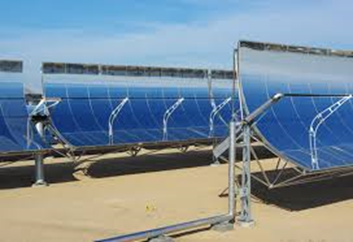 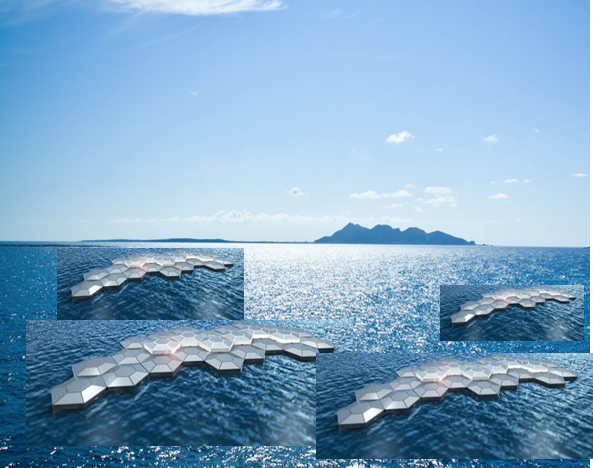 Hvala na pažnji! 

otoci@mrrfeu.hr
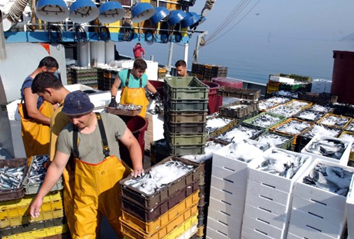 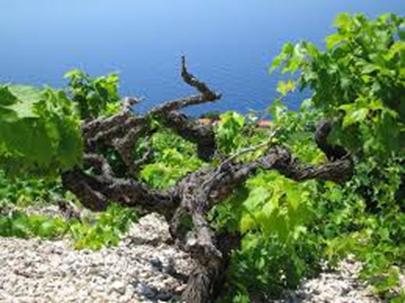 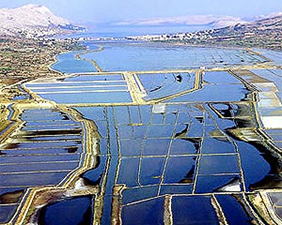